Constitutional Law
Part 4:  The Federal Judicial Power
Lecture 4: Justiciability – Standing
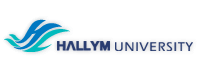 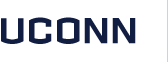 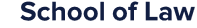 Standing
Standing is the determination of whether a specific person is the proper party to bring a matter to the court.
Three constitutional standing requirements: 
Injury - The party bringing the action must allege that he or she has suffered or imminently will suffer an injury. 
Causation - The plaintiff must allege that the injury was caused by the defendant’s conduct. 
Redressability - The plaintiff must allege that a favorable federal court decision is likely to redress the injury. 
Two standing requirements that could be overridden by Congress via statute: 
Prohibition Against Third Party Standing: A party generally may assert only his or her own rights and cannot raise the claims of third parties (but note Spokeo v. Robbins, 578 U.S. 330 (2016)) 
Prohibition Against Generalized Grievances: A plaintiff may not sue as a taxpayer who shares a grievance in common with other taxpayers
Allen v. Wright (1984)
Background
Parents of black public school children sued the IRS, alleging that by not denying tax-exempt status to racially discriminatory private schools, the IRS was harming their children in two ways: 

They and their children were stigmatized by government financial aid to schools that discriminate. 
Their children’s chances to receive an integrated education were diminished by the continued tax breaks to discriminatory schools.
Allen v. Wright
Issue: Do either of these two harms fulfill the constitutional requirement of standing?
In a standing inquiry, the court will consider questions such as: 
Is the injury too abstract to be judicially cognizable? 
“The injury alleged must be, for example, distinct and palpable, and not abstract or conjectural, or hypothetical.”
Is the line of causation between an illegal conduct and injury too weak?
Is the prospect of obtaining redress from the injury as a result of a favorable ruling too speculative?
If any one of the requirements is not met, that is dispositive and the court does not proceed to the other requirements.
Allen v. Wright
Holding:  The claims brought by the plaintiffs do not meet the requirements of standing – the first alleged harm fails the injury requirement, and the second fails the causation requirement.
As to the first alleged harm, the court held that this injury was too abstract to confer standing. 
“An asserted right to have the Government act in accordance with law is not sufficient to confer jurisdiction on a federal court.”
“Neither do they have standing to litigate their claims based on the stigmatizing injury often caused by racial discrimination . . . such injury accords a basis for standing only to those persons who are personally denied equal treatment.”
The second claim adequately stated an injury, but “cannot support standing because the injury alleged is not fairly traceable to the Government conduct respondents challenge as unlawful. . . . From the perspective of the IRS, the injury to respondents is highly indirect and results from the independent action of some third party not before the court.”
Generalized Grievances
The prohibition against generalized grievances prevents individuals from suing if their only injury is as a citizen or a taxpayer concerned with having the government follow the law. 

The Supreme Court has said that this principle prevents standing “where the asserted harm is a generalized grievance shared in a substantially equal measure by all or a large class of citizens.”
However, it is not a prohibited generalized grievance if a person claims that they have been denied a constitutional right, even if even if everyone else in society has suffered the same harm.
United States v. Richardson (1974)
Background: 
Richardson was a taxpayer who attempted to obtain information from the Government regarding detailed expenditures of the Central Intelligence Agency (CIA).
Richardson brought a suit asserting that the Central Intelligence Agency Act was unconstitutional because it violated the Constitution's requirement to report federal spending.
United States v. Richardson
Issue: Does the plaintiff have standing to claim that statutes providing for the secrecy of the Central Intelligence Agency budget violate the Constitution’s requirement for a regular statement and accounting of all expenditures? 
“The gist of the question of standing is whether the party seeking relief has alleged such a personal stake in the outcome of the controversy as to assure that concrete adverseness.”
United States v. Richardson
Holding: The plaintiff lacks standing because his case presents a generalized grievance - the plaintiff did not allege a violation of a personal constitutional right, but instead claimed injury only as a citizen and taxpayer. 
A plaintiff cannot “seek[] to employ a federal court as a forum in which to air his generalized grievances about the conduct of government.”
Two part standing test for tax payer allegations: 
Must challenge an enactment under the Taxing and Spending Clause of the Constitution and
Claim that the challenged enactment exceeds specific constitutional limitations imposed on Congress’ taxing and spending power.
Generalized Grievances after Richardson
Denying taxpayer standing in accordance with Richardson likely will usually mean that no one can bring a lawsuit challenging the allegedly unconstitutional conduct. 
The Court says that is not a problem: “In a very real sense, the absence of any particular individual or class to litigate these claims gives support to the argument that the subject matter is committed to the surveillance of Congress, and ultimately to the political process . . . Lack of standing . . . Does not impair the right to assert [] views in the political forum or at polls.” (U.S. v. Richardson)
There is one exception to the prohibition against generalized grievances: taxpayer standing is permitted to challenge government expenditures as violating freedom of religion.